5: Clusters
Data Mining Applications
Jerry Post
Copyright © 2013
Simple Clusters
Are all customers the same? Or do they fall into groups?
Overlapping Clusters
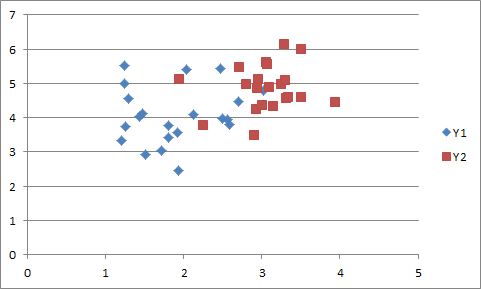 P1=.85
P2=.15
P1=.55
P2=.45
Each point has a probability of belonging to each cluster.
Examples are demonstration (not computed).
Clustering Applications
Groups of people
	Customers
	Suppliers
	Employees
Production
	Products
	Production lines, Factories
Investments
MIS
	User groups
	Projects
	Security threats

Web page sequences (sequence clustering—a different chapter)

Dimension reduction
Some business applications. Many others exist in science.
Attributes
Clusters are defined in terms of distance.

Based on measures of attributes, clusters are collections of observed items that have a minimal distance to the center of the cluster and a maximal distance to other clusters.

Choosing and measuring attributes is critical to the success of clustering.
Ranges of attributes define the clusters.
Distance
Internal distance
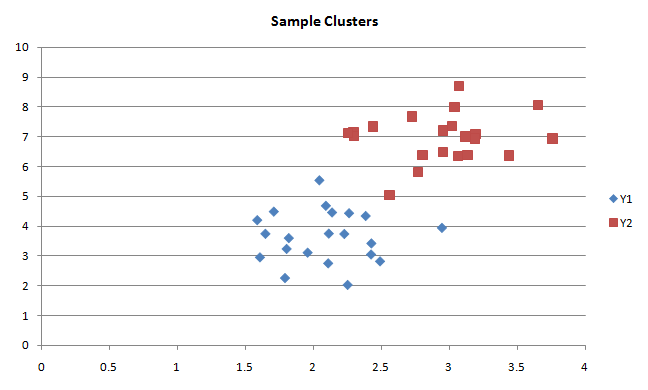 External distance
Common measure of distance: Euclidian (square).
But it is not the only measure. 
Different measures yield different clusters.
Distance
Euclidian distance -- common
Absolute value
Correlation distance
Averages are over attributes.
Ordinal/ordered data: 1, 2, …
Center the interval: -1/2
Distance with Categorical Data
Categorical data, or nominal variables, with M values
Create M x M matrix. Diagonal i=k, distance = 0 
Off-diagonal i  ≠ k, distance = 1; but could create weights.
If dissimilarities exist across departments, unequal distance weights could be assigned.
If the tool does not support manually entering the weights, use SQL to define a new column and assign numbers to the various departments that reflect the differences—turning it into a continuous data item.
K-Means
Start with number of clusters (K).
Assign each point to exactly one cluster based on distance.
K-Means Process
Select the number of clusters: K
Select starting points for the clusters (means)

For given cluster assignments, minimize the total cluster variance to find the central point or mean with respect to all p attributes. 
Given the current set of means, assign each of N points to a cluster so that the within-cluster Euclidean distance is minimized. 
Repeat until points no longer switch to other clusters.
Problems with K-Means
Need to choose K
Need starting point for clusters
Routine tends to find local optimum, not global
Each point is assigned to exactly one cluster
Is computationally expensive
A heuristic exists for choosing K
	First pass, look at various values, find kink.
	Most routines automate the choice, but can override
Most routines have methods to choose starting points.
A good practice is to select multiple starting points and run to convergence. Then choose best solution. Hopefully closer to global optimum.
Statistical Mixture Model
Assume each point is an observation from a population that follows some distribution function. Each group/cluster is defined by a specific distribution. Each point could be a combination or mixture of those groups.
Example: One dimension.
Two groups with standard deviation of 1.0 and different means (3 and 5).
Consider point shown by line at 4.4; and Gaussian (normal) distributions.
The point is partially a member of group G2 and G1.
Cumulative/Responsibilities
Responsibility: relative density:  g0/(g0+g1)	and 	g1 (g0+g1)
In the example, where x=4.4, responsibilities are 0.31 and 0.69

Key: A point can “belong” to more than one cluster. It is derived from the mixed distribution of the clusters. There is a mixture parameter that defines the percentage from each distribution.
Expectation Maximization (EM)
Start with initial mixture value (π = 0.5), and initial distribution parameters for each cluster.
Compute responsibilities for each observation and compute parameter.
Use parameters to estimate mean and variance for cluster distributions, and new estimate of mixture value.

Repeat until parameters are stable.
Standard Deviation
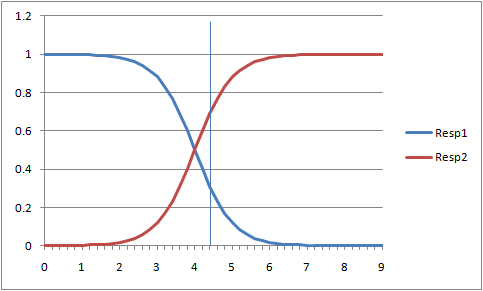 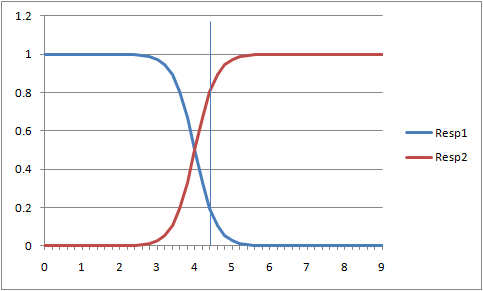 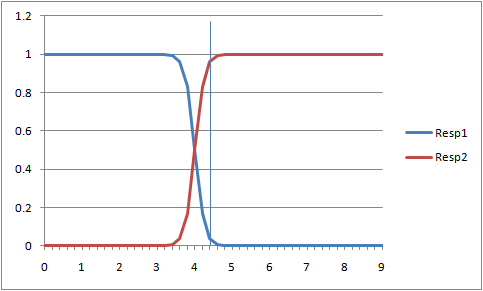 Std Dev=1
Std Dev=0.75
Std Dev=0.5
Standard deviation for the cluster distributions is estimated as part of the EM process.

As standard deviation approaches zero, each point is more closely associated with a single cluster. It falls into the responsibility of a single distribution.

If standard deviation is high, the mixture parameter is about 0.5, indicating it is equally affected by both cluster distributions.
EM Problems
The number of clusters is not computed but must be set at the start. The same process used for K-means is often used for EM.
The starting means and standard deviations of the clusters must be specified.
EM suffers similar issues of local minima as K-means. The choice of the starting point can result in convergence to a local minima that is suboptimal.
With high overlap and high standard deviations, the cluster assignments might be ambiguous—providing little useful information.
Microsoft Sample
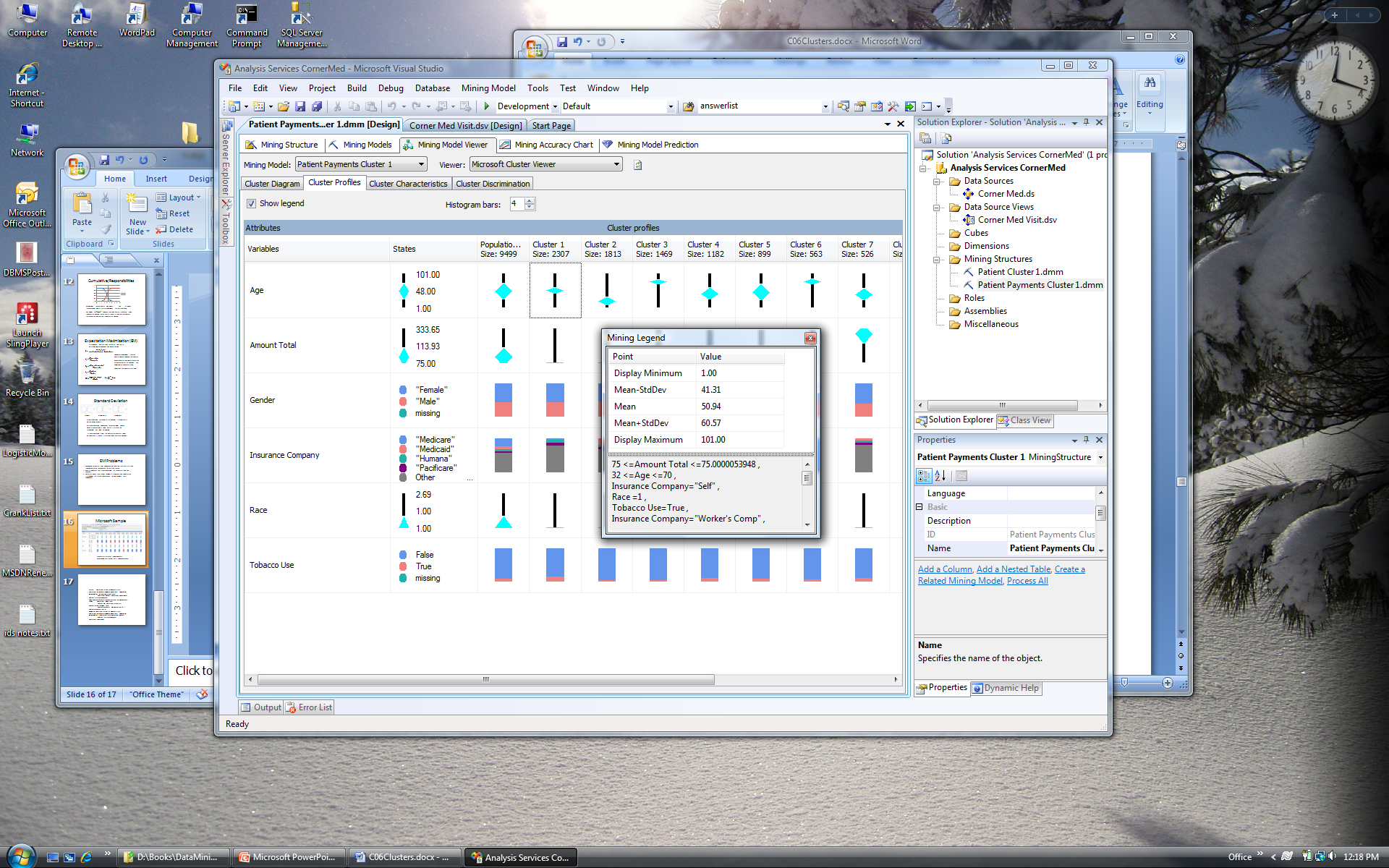 Corner Med example of customers/patients. Note the mean and SD for Age.
Note that Gender seems balanced across groups, so probably not a useful classifier.
Hierarchical Clustering: Divisive
Top-down: Divisive

Choose most-dissimilar item and put into new cluster.

Repeat: Find item with most net gain to move to new cluster.

Continue until one item in each cluster.

Or, stop when some max number of clusters is reached or the differences in splitting are minor.

Commonly used in data compression, because easy to control number of clusters—which represents data size.
All data
Hierarchical Clustering: Agglomerative
Start at the bottom.
Find two most similar clusters and combine time to form next level.
Repeat until all data is grouped into one cluster.

Need distance measure between clusters. Starts with distance between points, but must consider all pair-wise points in the two target clusters.
All data
Single linkage:  min d(c1, c2)
Complete linkage: max d(c1,c2)
Group average: sum d(c1,c2)/N1N2
Distance Measure Problems
Single linkage: min d(c1, c2) produces clusters with large diameters.
Some items within clusters are not very close to each other.
Arises because distance is evaluated on only the smallest difference.
Complete Linkage Problem
Complete linkage: max d(c1, c2) produces clusters with small diameters.
An item can be excluded from a cluster even though it is close on average.
Arises because one distance might be large.
Group Average
Best method on balance, with good cluster diameters.
Has good mathematical properties and fits reference to statistical clusters.
But, results depend on the numerical scale of the attributes.
For example, changing an income measure from dollars to thousands of dollars could change the resulting clusters.
Dendrogram
Shows clusters at each level.
The height is proportional to the dissimilarity measure between the two children. So, taller/longer stretches indicate large dissimilarities between the two children (which is good).
For example, the split to obtain nodes C, D has greater dissimilarity than the split to obtain nodes A, B.
A
B
C
D
Principal Components
Goal: Find the orthogonal components in order from highest variance to lowest.
Use: Dimension reduction. Particularly if problem is too big or multicollinearity. Drop the dimensions with the least contribution to variance.

Singular Value Decomposition (SVD): X = U D V’
U’U = Ip, V’V = Ip, (orthogonal) D is diagonal. Principal components are the column vectors of U D. SVD is a common statistical and numerical analysis technique.

Ding and He, 2004 showed that PCA is equivalent to K-means clustering as a continuous solution (points assigned to more than one category).
PCA Example
Simulated data. X1-X5 => X6
If choose eigenvalues > 1, (Kaiser 1960) would have 2 vectors: V1, V2
Use eigenvectors to define new data columns. Use the reduced set of dimensions in analysis.

Here, can reduce 5 dimensions down to 4 (99.4% variation) or possibly 2 (84.6% variation).
V1: 0.475 X1 + 0.479 X2 + 0.536 X3 + 0.101 X4 + 0.497 X5
V2: -0.337 X1 -0.116 X2  - 0.137 X3 + 0.826 X4 + 0.415 X5

V3: 0.050 X1 – 0.825 X2 + 0.459 X3 – 0.163 X4 + 0.285 X5
V4: 0.811 X1 – 0.278 X2 – 0.391 X3 + 0.301 X4 – 0.147 X5
Data
Similar to database tables and queries, attributes are represented by columns, and each row contains a single observation.

Continuous data is better than categorical, but tools will assign a zero or one distance to categorical data.
Data: Convert Categorical to Continuous
SELECT Visit.InsuranceCompany,
	InsV =
	CASE Visit.InsuranceCompany 
		WHEN 'Humana' THEN 10
		WHEN 'Self' THEN 15
		WHEN 'Medicaid' THEN 1
		WHEN 'Medicare' THEN 1
		WHEN 'Blue Cross/Blue Shield' THEN 11
		WHEN 'Charity' THEN 0
		ELSE 9
	END
FROM Visit
Managers or analysts might have a subjective view of the categorical data.
If it exists, these numbers can be assigned to a new variable.
In the healthcare example, physicians might receive different payments from each insurance company. In particular, the government (Medicare and Medicaid) place limits on payments and fees.  This partial query recodes the insurance data to incorporate a subjective measure of payment experience.
Missing Data
Clustering does not support missing data.
Typically, rows with missing attribute values are dropped.
That can be a problem if one column has many missing values—too many rows will be deleted. It is probably better to drop the column.

Sometimes missing data is replaced with (a) a constant, (b) a mean, or (c) an average of the two nearest values. The mean is probably OK for a few observations. If a large percentage of rows are replaced, the results might be inaccurate.

Missing data for categories is often treated as simply a new value.
Gender: Female, Male, Missing.
Sample Car Data
Car Data 3D
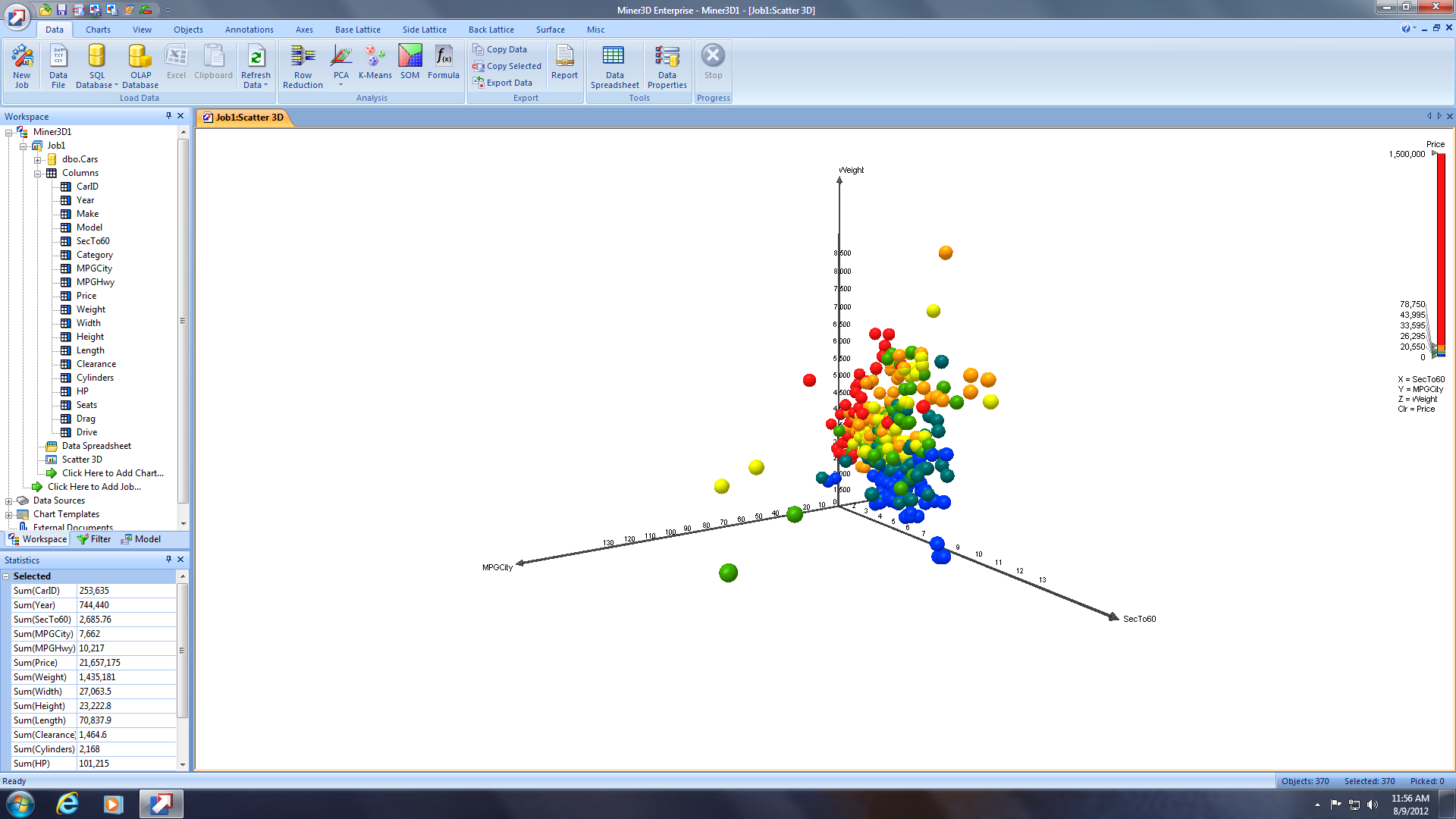 color: price
Miner 3D (expensive)
Microsoft Clustering: Columns
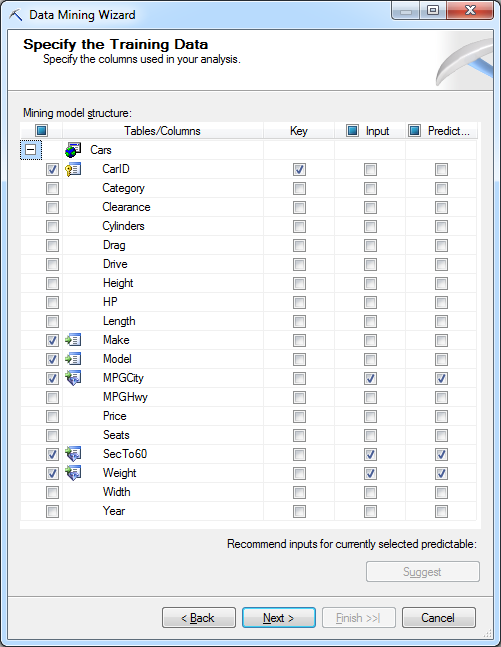 Drill Through is Important
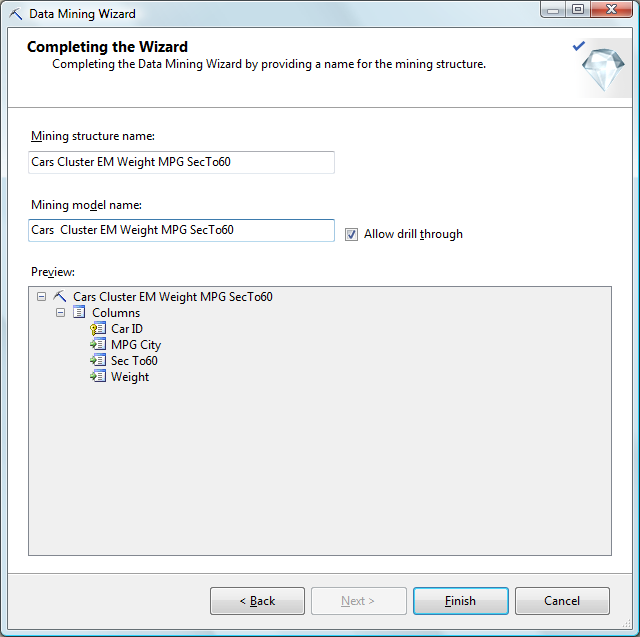 Cluster Diagram: Cluster Overview
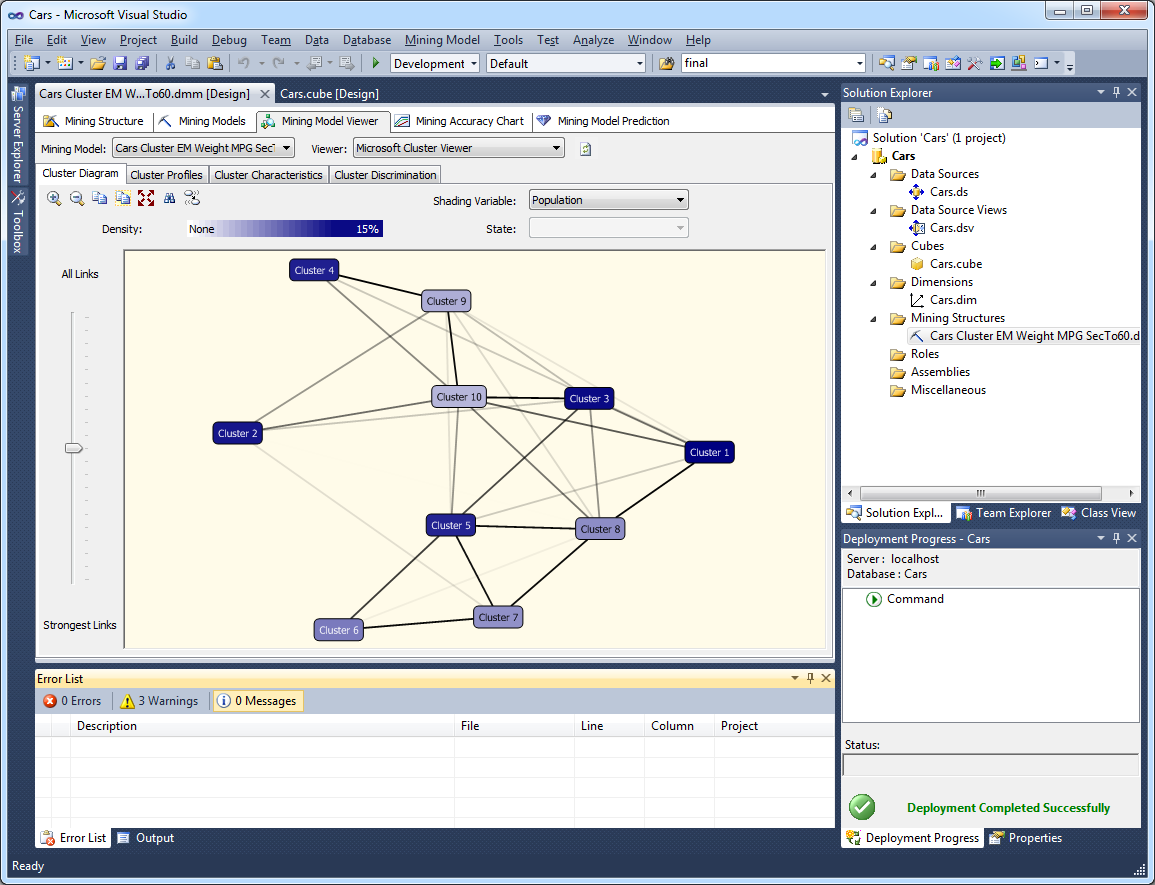 Cluster coloring—darker ones have more observations/support.
Links indicate clusters that are similar/close.
Cluster Diagram: MPG
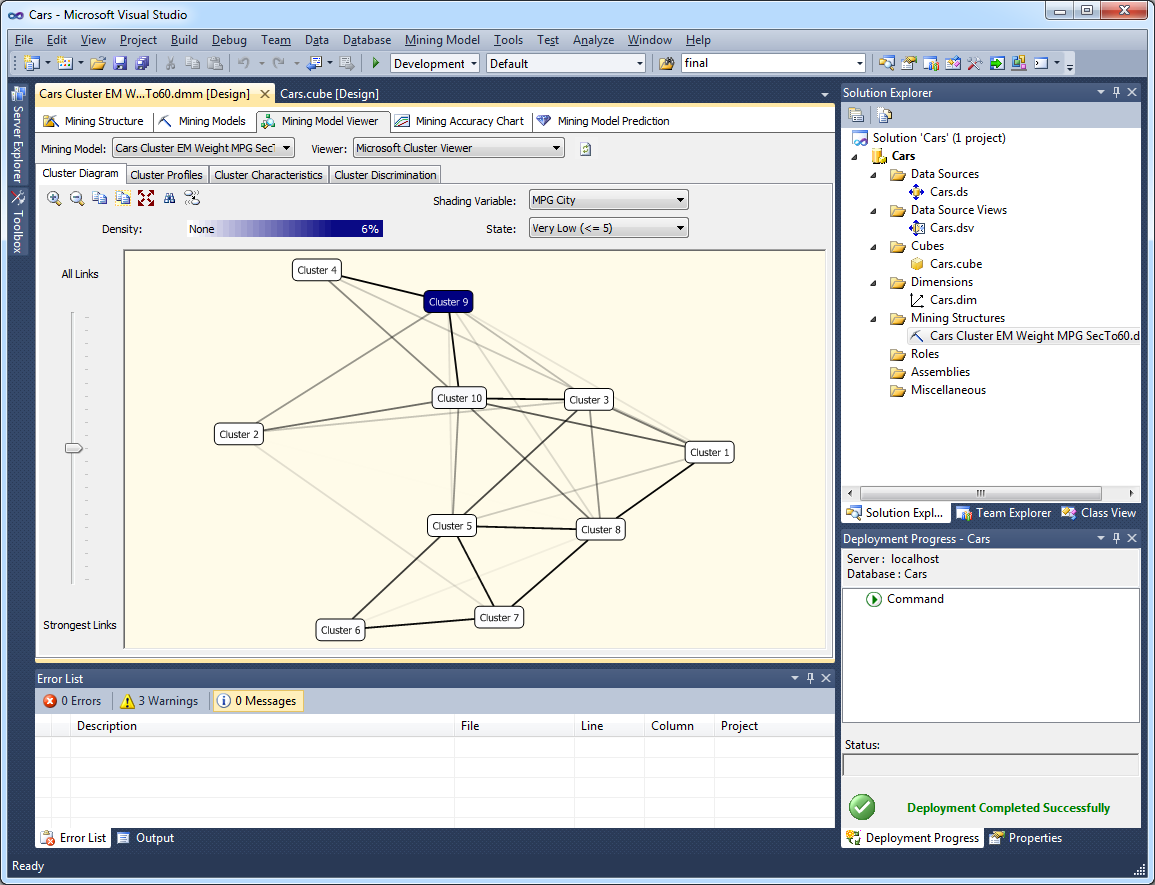 Cluster Profile
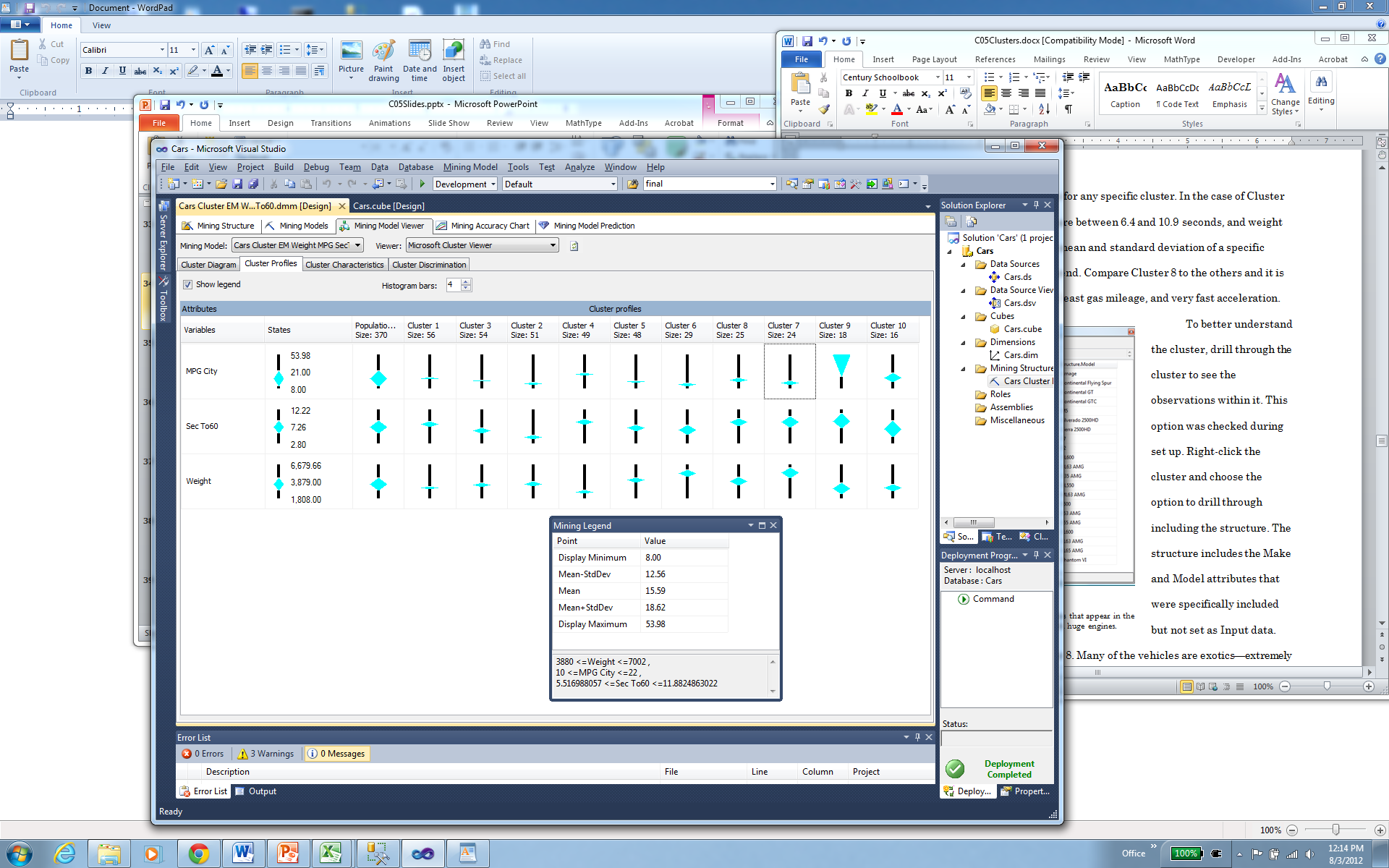 Cluster: Drill Through with Structure
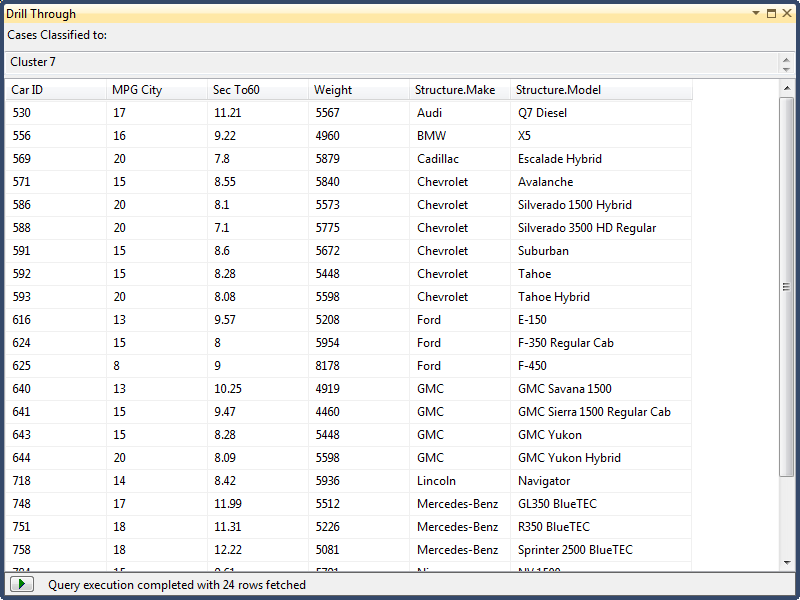 Cluster Characteristics
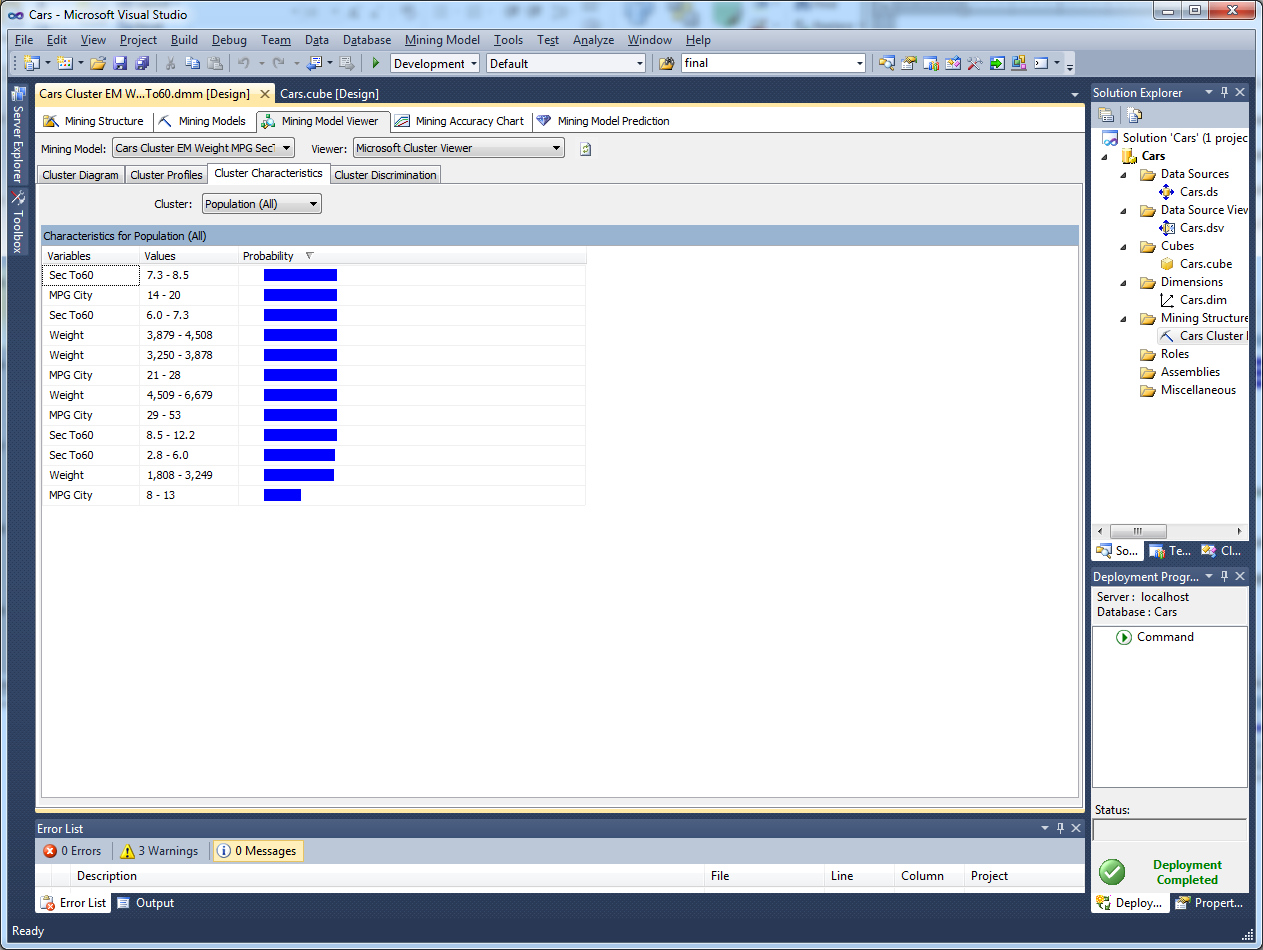 Cluster Discrimination
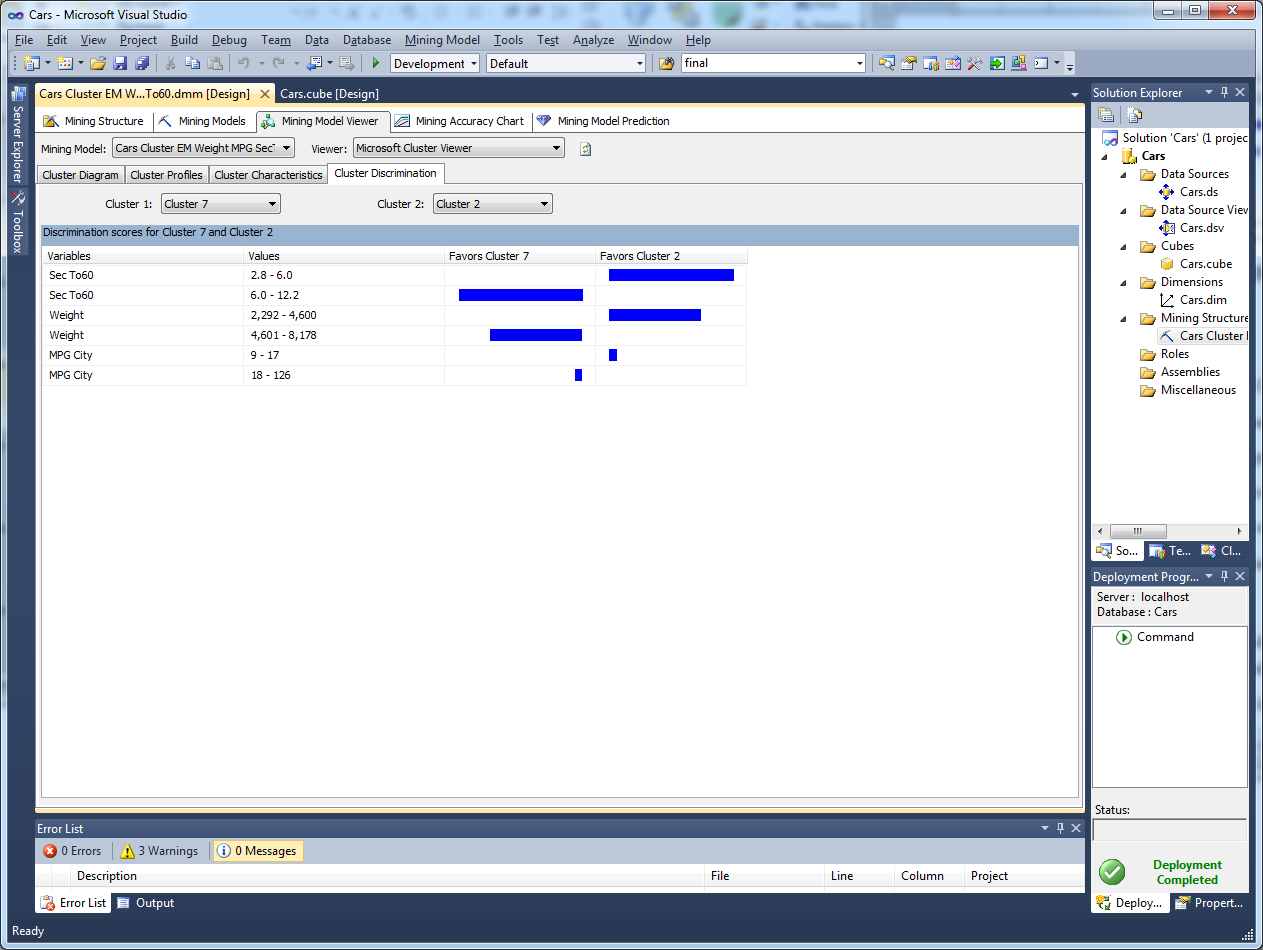 Compare one cluster to (a) any other or (b) all others (complement).
Prediction
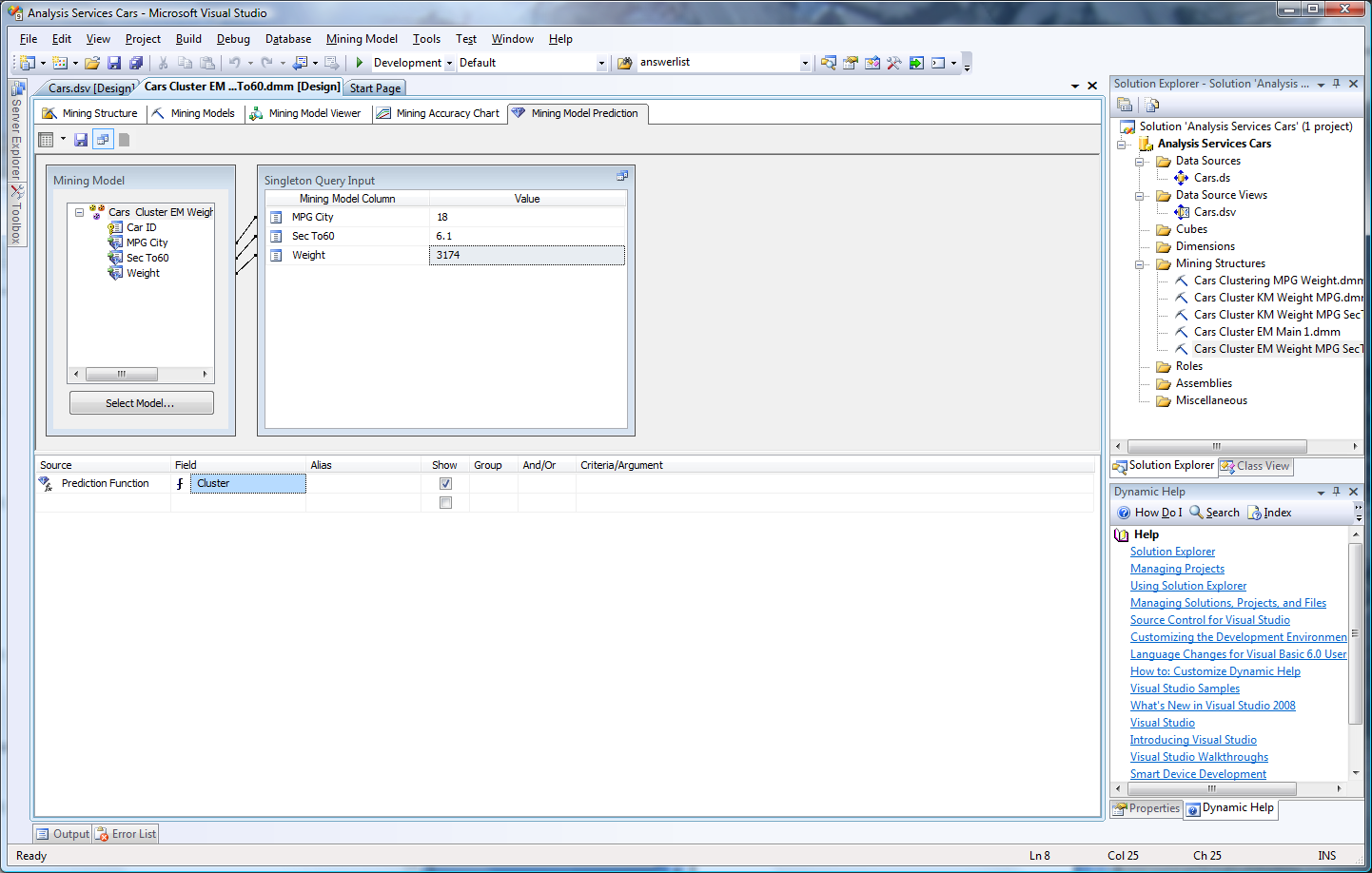 Result: Cluster 3
Change Field to: ClusterProbability and result is: 0.7946
More Attributes and Parameters
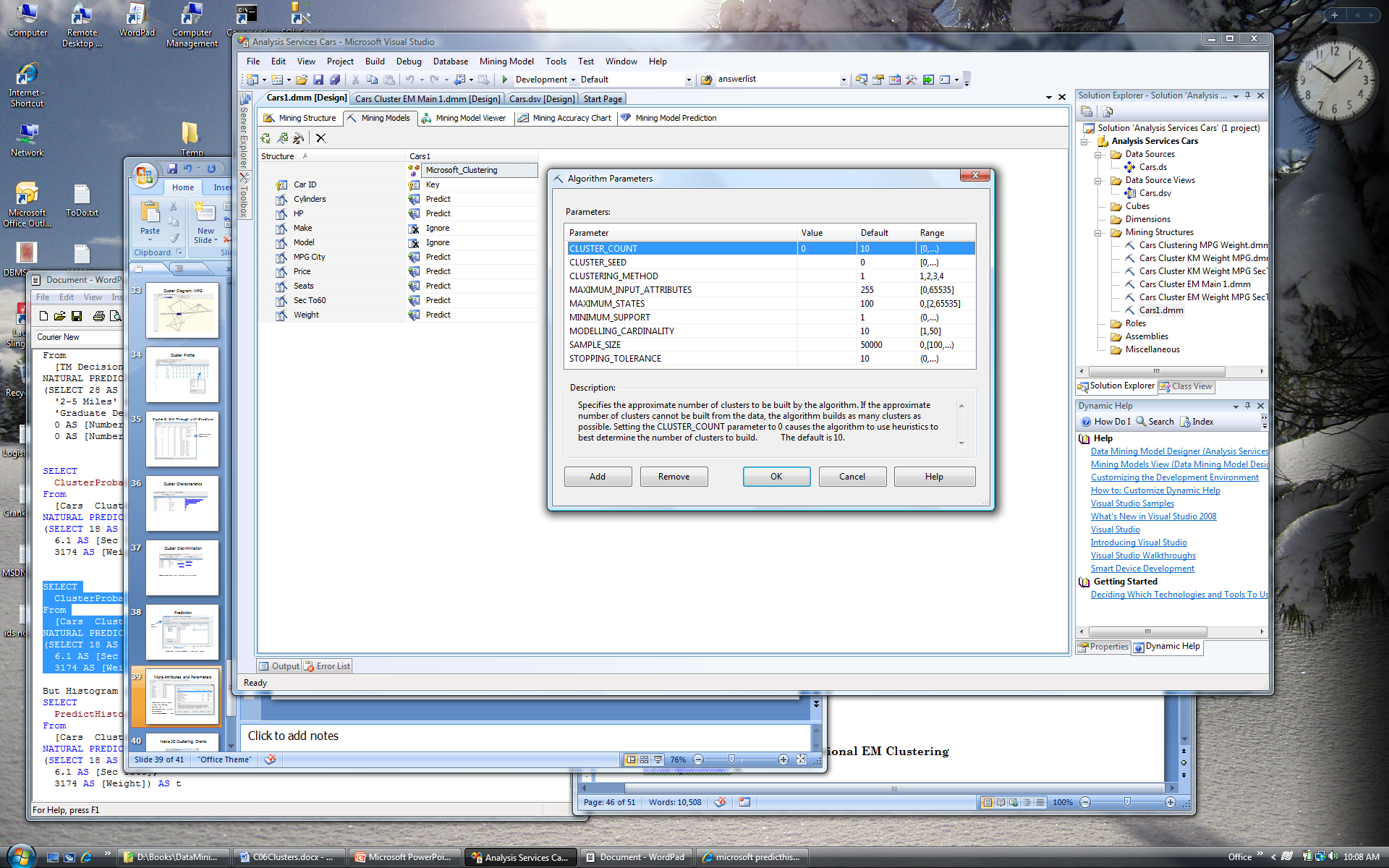 Choose most of the attributes as Input and Predictable.
Right-click the Microsoft_Clustering cell and Set Parameters.
Change CLUSTER_COUNT to 0.
Complete Results
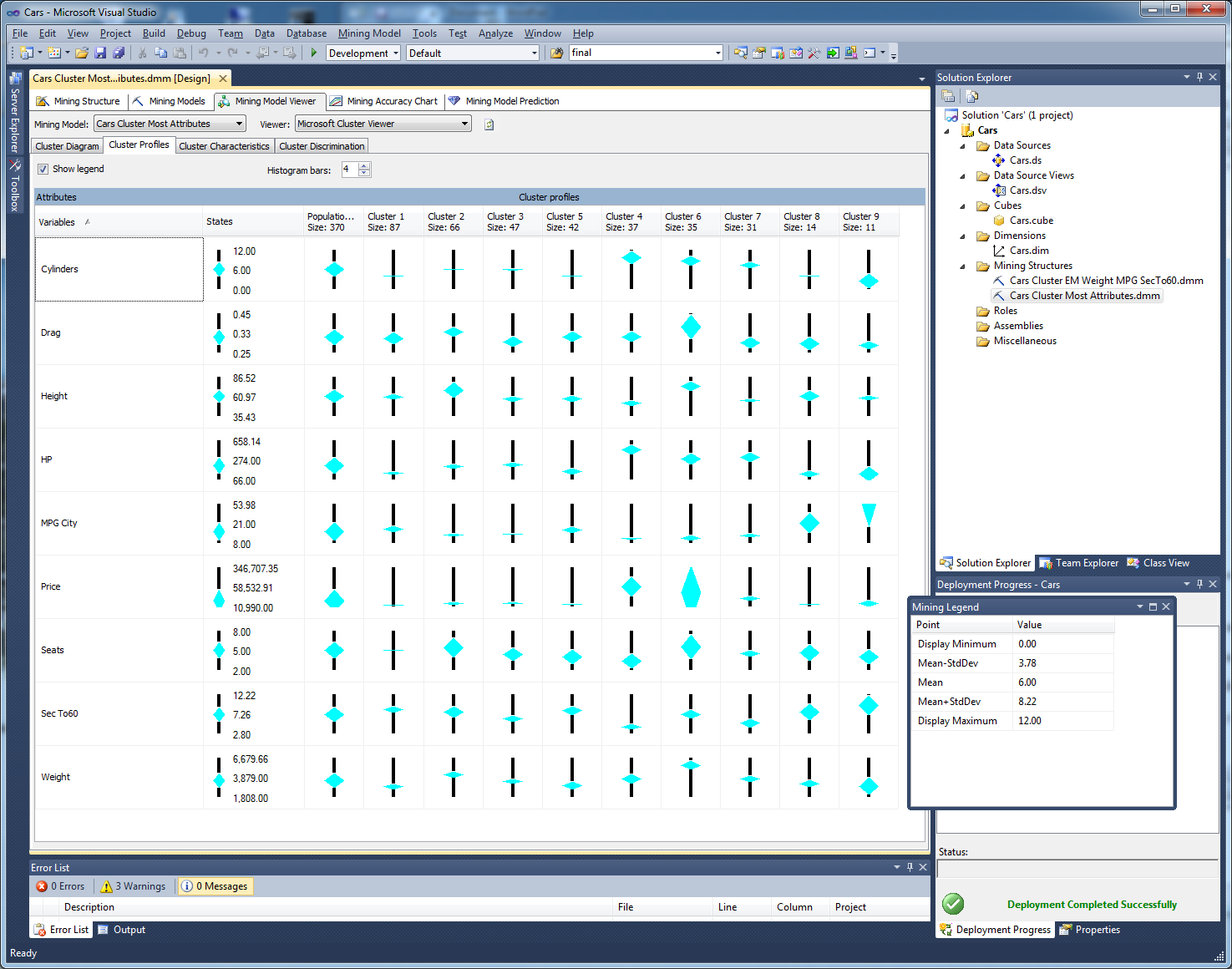 K-Means on All Attributes
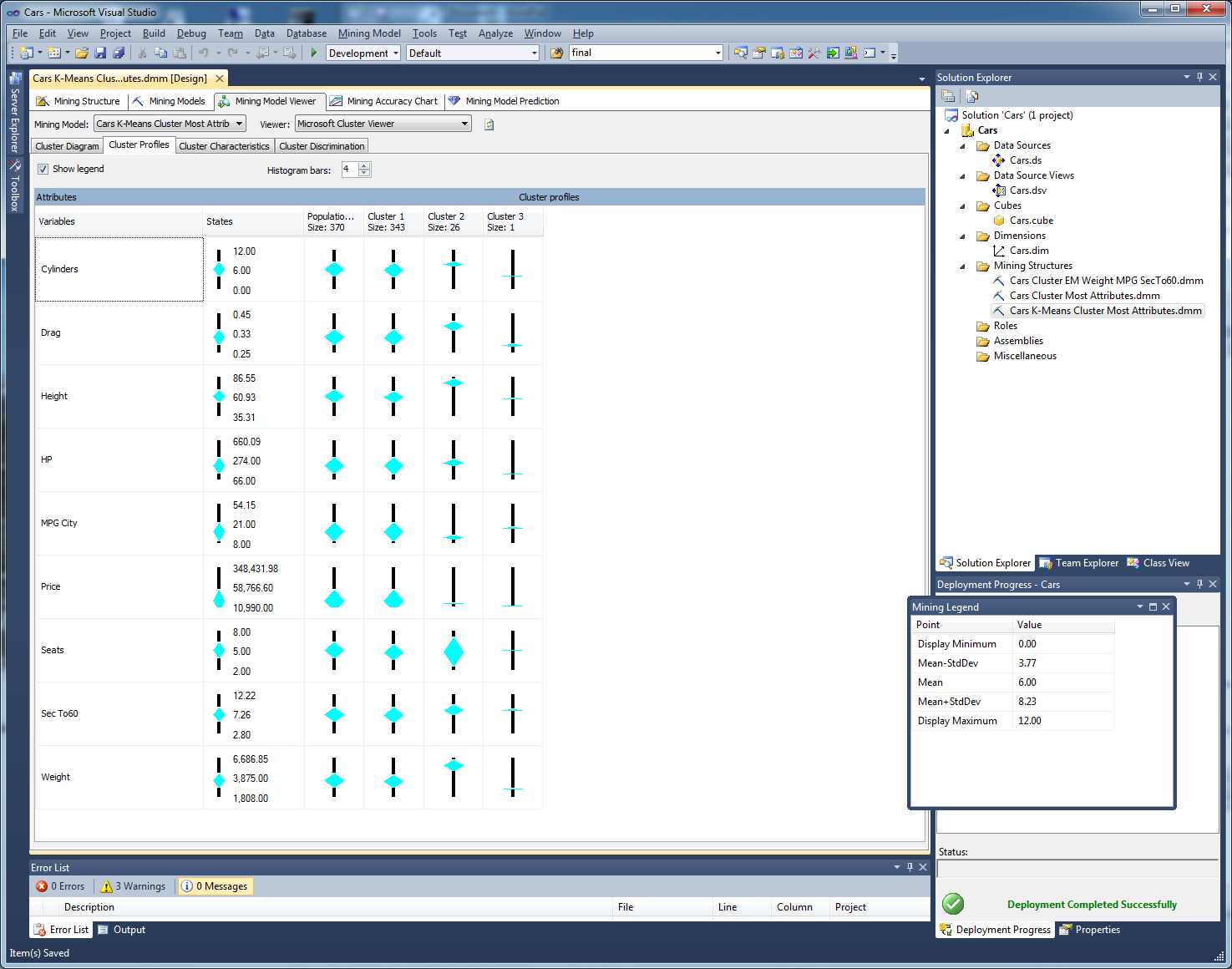 Only 3 clusters!
And almost all vehicles are in Cluster 1 (343)
Weka: Import Cars.csv
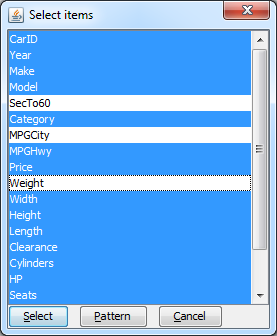 Ignore all attributes EXCEPT:
SecTo60, MPGCity, Weight

Use Ctrl+Click to de-select
Weka Results: 3 Attributes
Weka 2D Clustering Charts
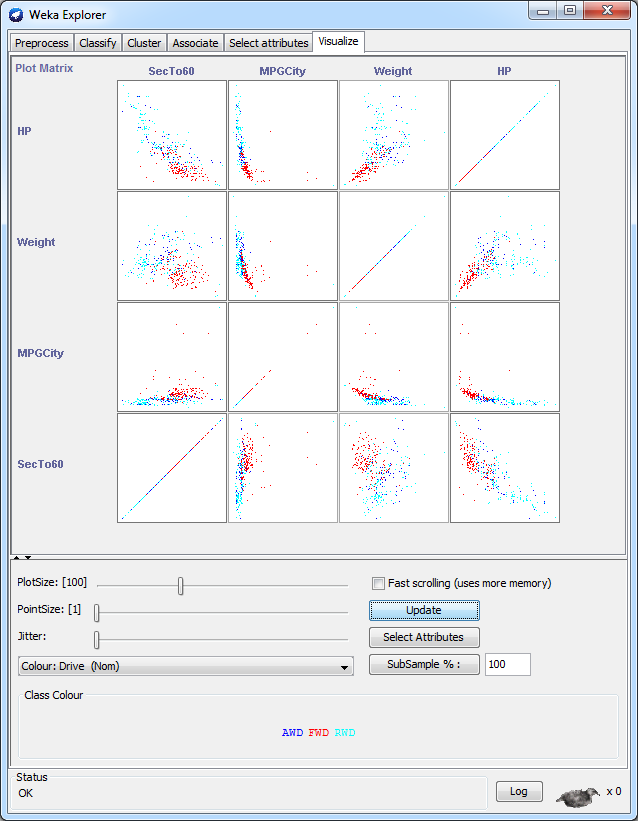 Humans have trouble visualizing relationships above two dimensions. Hence, the benefit of presenting an entire panel of pair-wise two-dimensional charts.
Weka Larger Chart
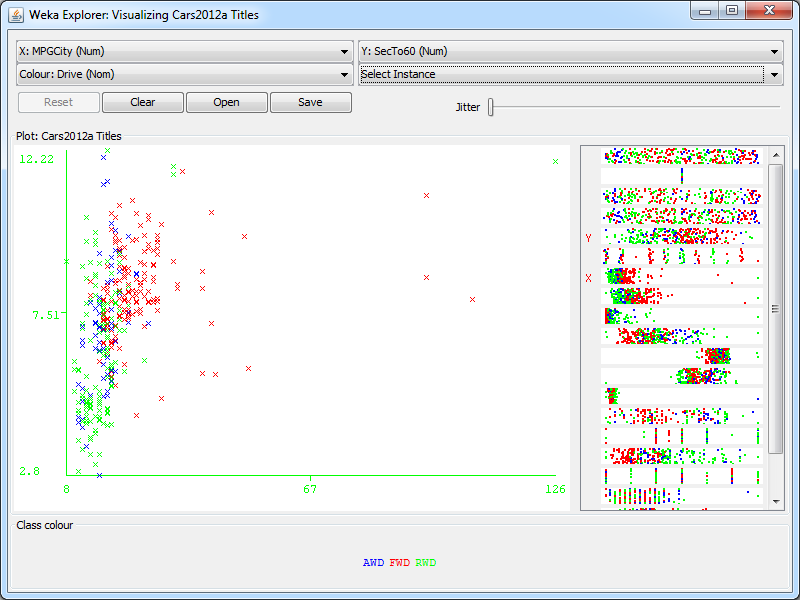 A third attribute (Drive) is added through color coding.
Weka: Cluster Chart
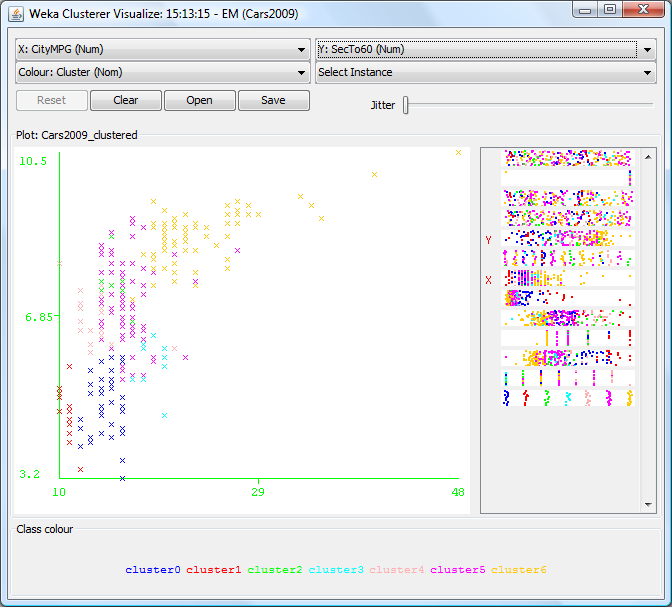 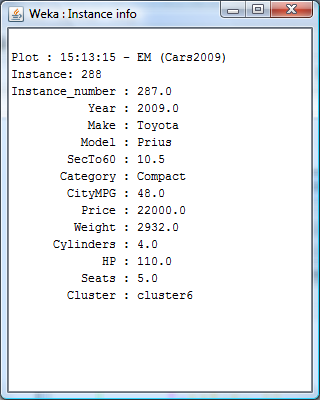 Select a point to drill through.
Right-click Result list entry and choose Visualize.
Weka K-Means on All Attributes
Better variation than Microsoft K-Means cluster.
Start by finding an attribute that is different across most clusters: Price.
Where Price is similar (Cluster 4 v. Cluster 5), look for secondary classifier: Weight and Seats.
Cluster 4 is likely high-end SUVs (heavy and plenty of seats).
Cluster 5 is probably mid-price sports sedans.
Compare: Microsoft EM
Compare: Weka EM
Categorical Data: Corner Med
Customer data often includes categorical attributes.
Corner Med patient data is similar to customers with some different attributes.
Create a named query to obtain: Age, Gender, Race, TobaccoUse, InsuranceCompany, and AmountTotal.
SELECT 	dbo.Patient.PatientID, DATEDIFF(yyyy, dbo.Patient.DateOfBirth,
	CONVERT(DATETIME, '2011-01-01 00:00:00', 102)) AS Age, dbo.Patient.Race,
	dbo.Patient.Gender, dbo.Patient.TobaccoUse, dbo.Visit.InsuranceCompany, 
	SUM(dbo.VisitProcedures.AmountCharged) AS AmountTotal
FROM 	dbo.Patient 
INNER JOIN dbo.Visit ON dbo.Patient.PatientID = dbo.Visit.PatientID 
INNER JOIN dbo.VisitProcedures ON dbo.Visit.VisitID = dbo.VisitProcedures.VisitID
GROUP BY dbo.Patient.PatientID, DATEDIFF(yyyy, dbo.Patient.DateOfBirth, 
	CONVERT(DATETIME, '2011-01-01 00:00:00', 102)), dbo.Patient.Race, 
	dbo.Patient.Gender, dbo.Visit.InsuranceCompany, dbo.Patient.TobaccoUse
Microsoft Clusters: Corner Med
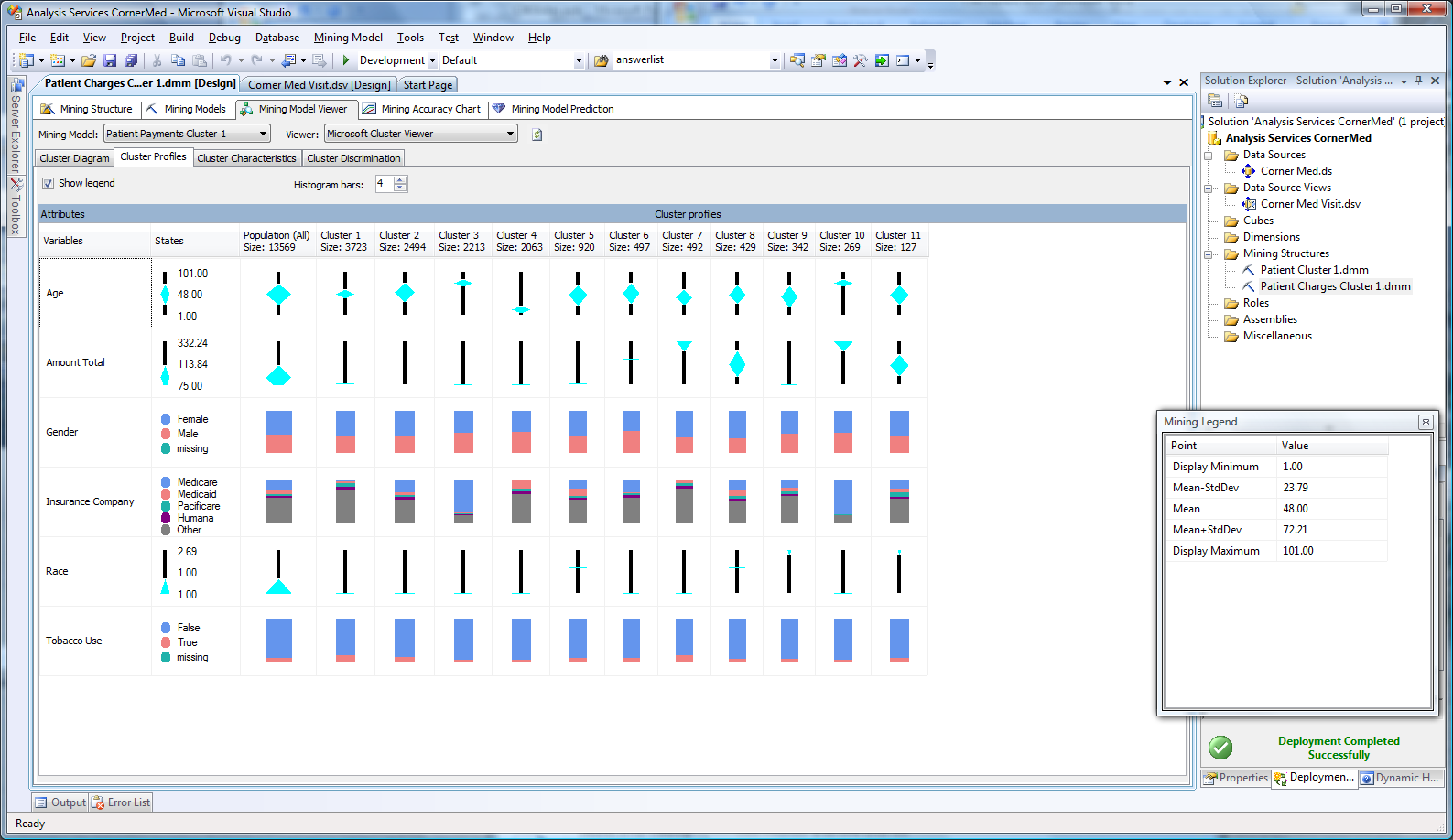 Weka Clusters: Corner Med
Notice how clusters differ from Microsoft Clustering.
Categorical/ nominal attributes were converted to percentages in Excel.